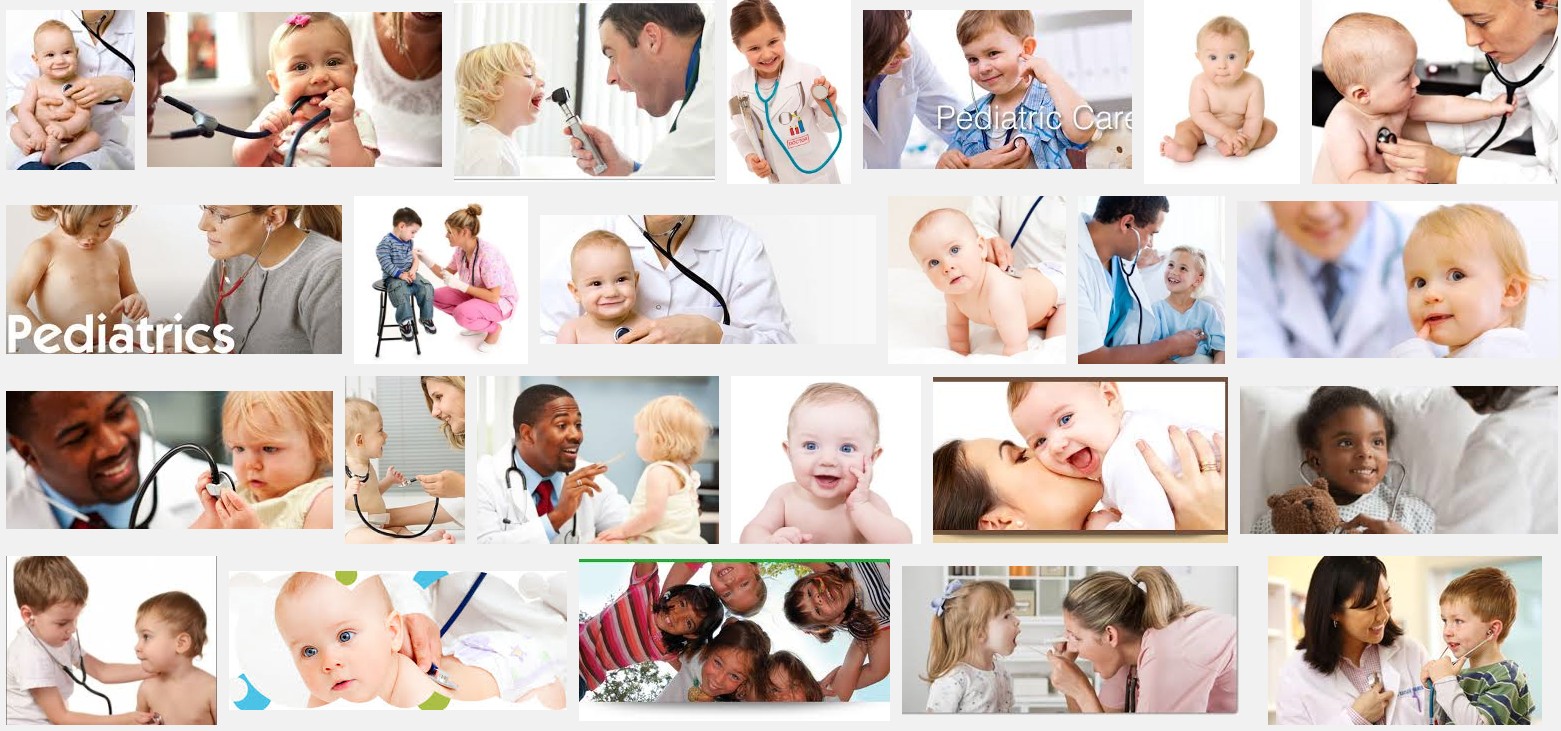 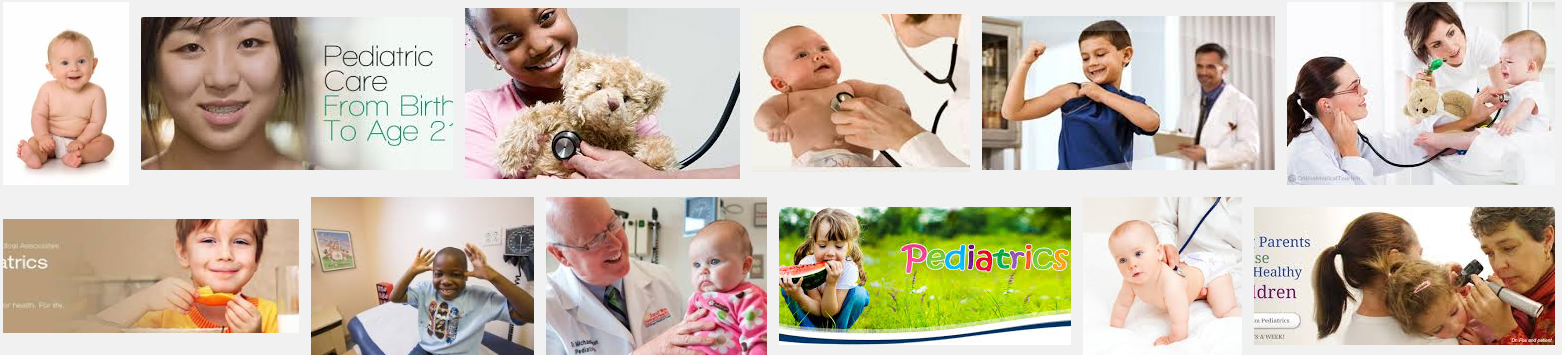 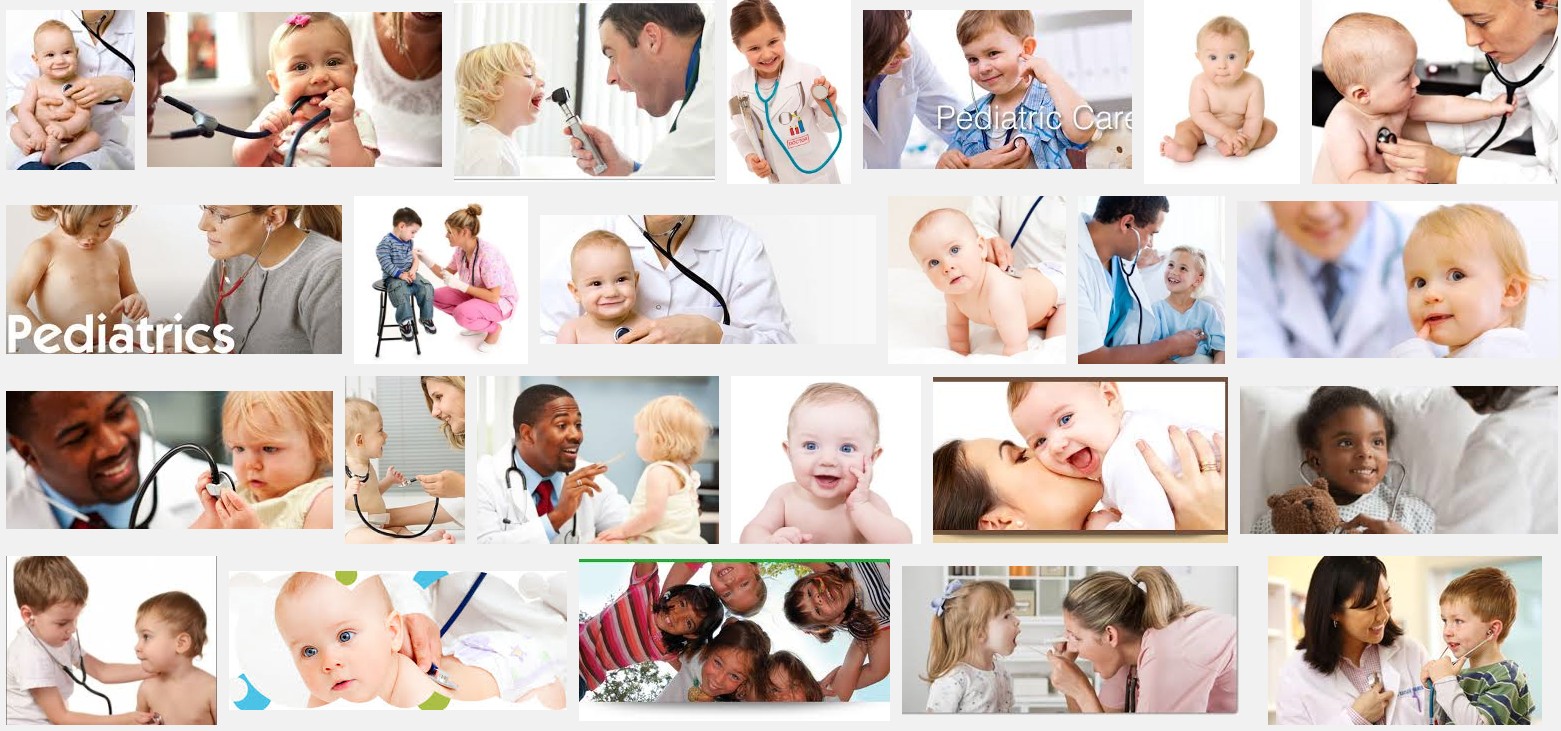 Charakteristika a specifika oboru:
 … co je pediatrie ?
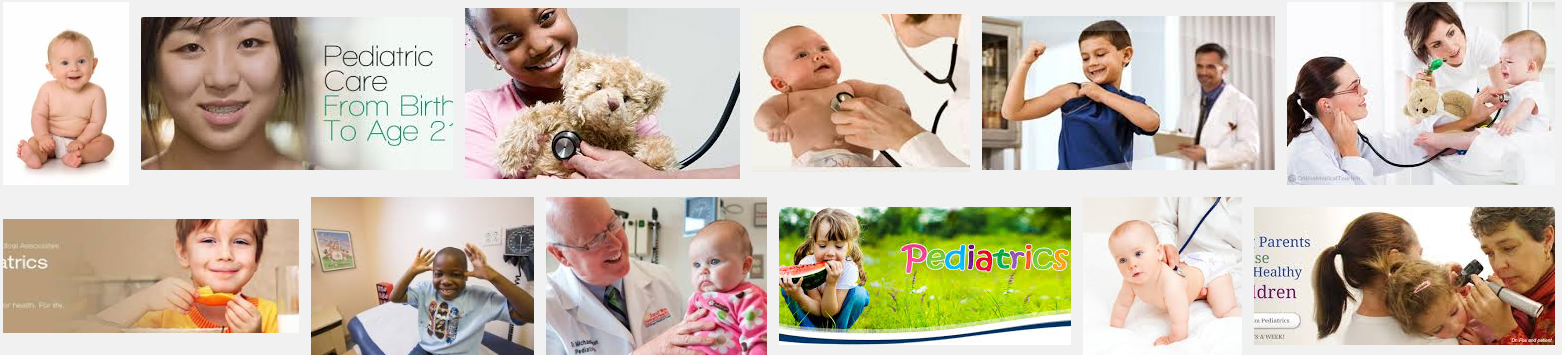 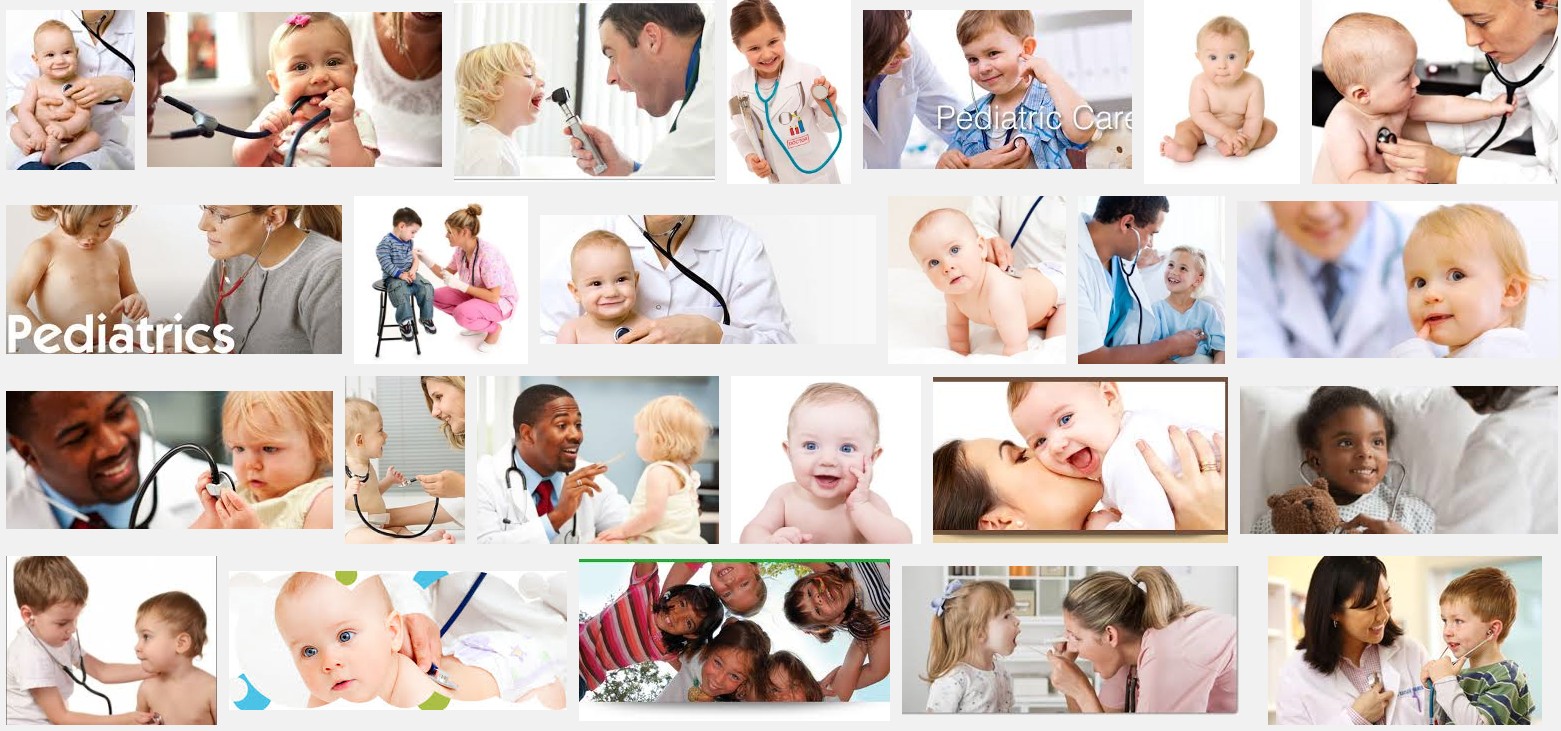 Charakteristika a specifika oboru:
 … co je pediatrie ?

Proč jsem si daný obor vybral / Jak jsem se k danému oboru dostal / Proč mě daný obor naplňuje: 
… proč být pediatrem?
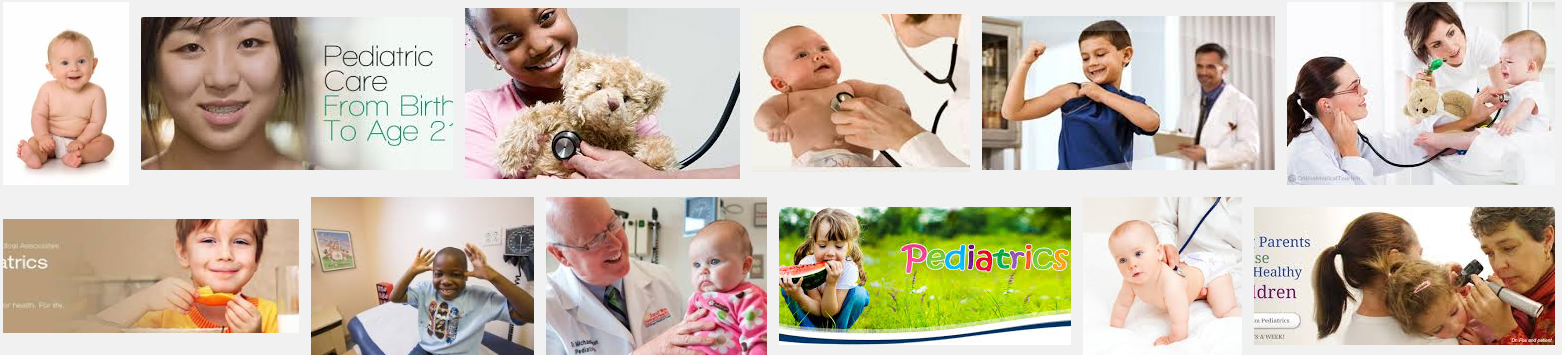 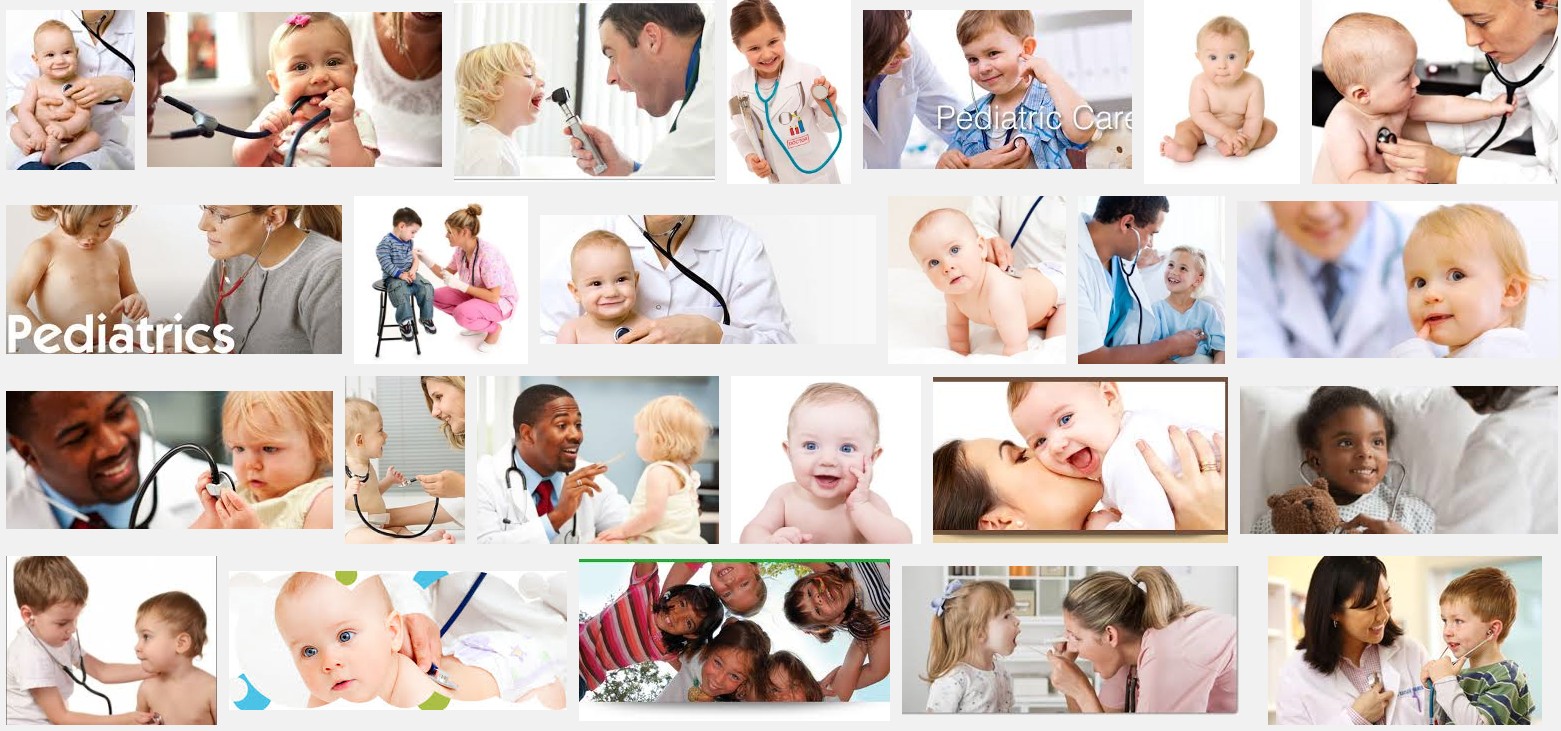 Charakteristika a specifika oboru:
 … co je pediatrie ?

Proč jsem si daný obor vybral / Jak jsem se k danému oboru dostal / Proč mě daný obor naplňuje: 
… proč být pediatrem?

Nezbytné vlastnosti lékaře pracujícího v tomto oboru 
O tomto oboru bych vůbec neměl uvažovat, pokud…
Největší úskalí oboru … ?
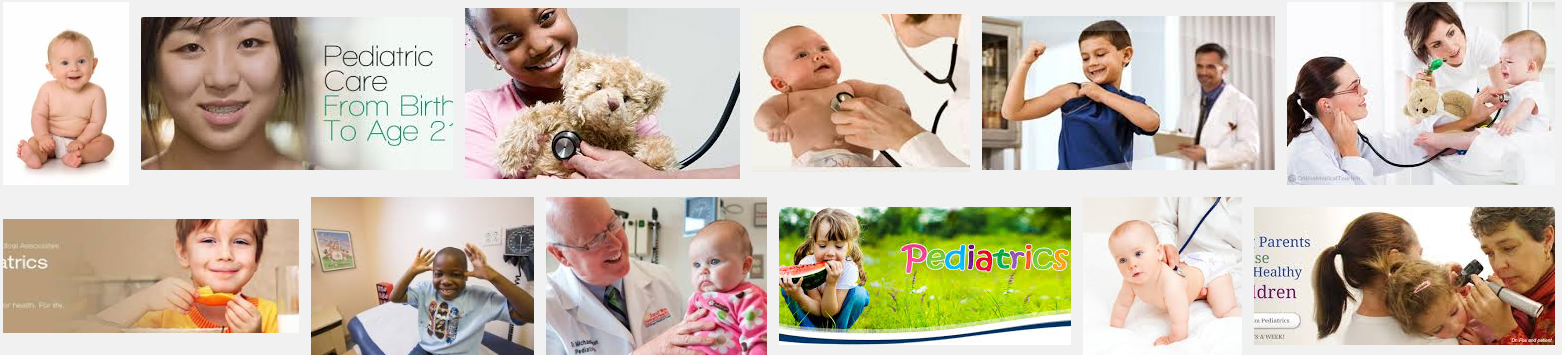 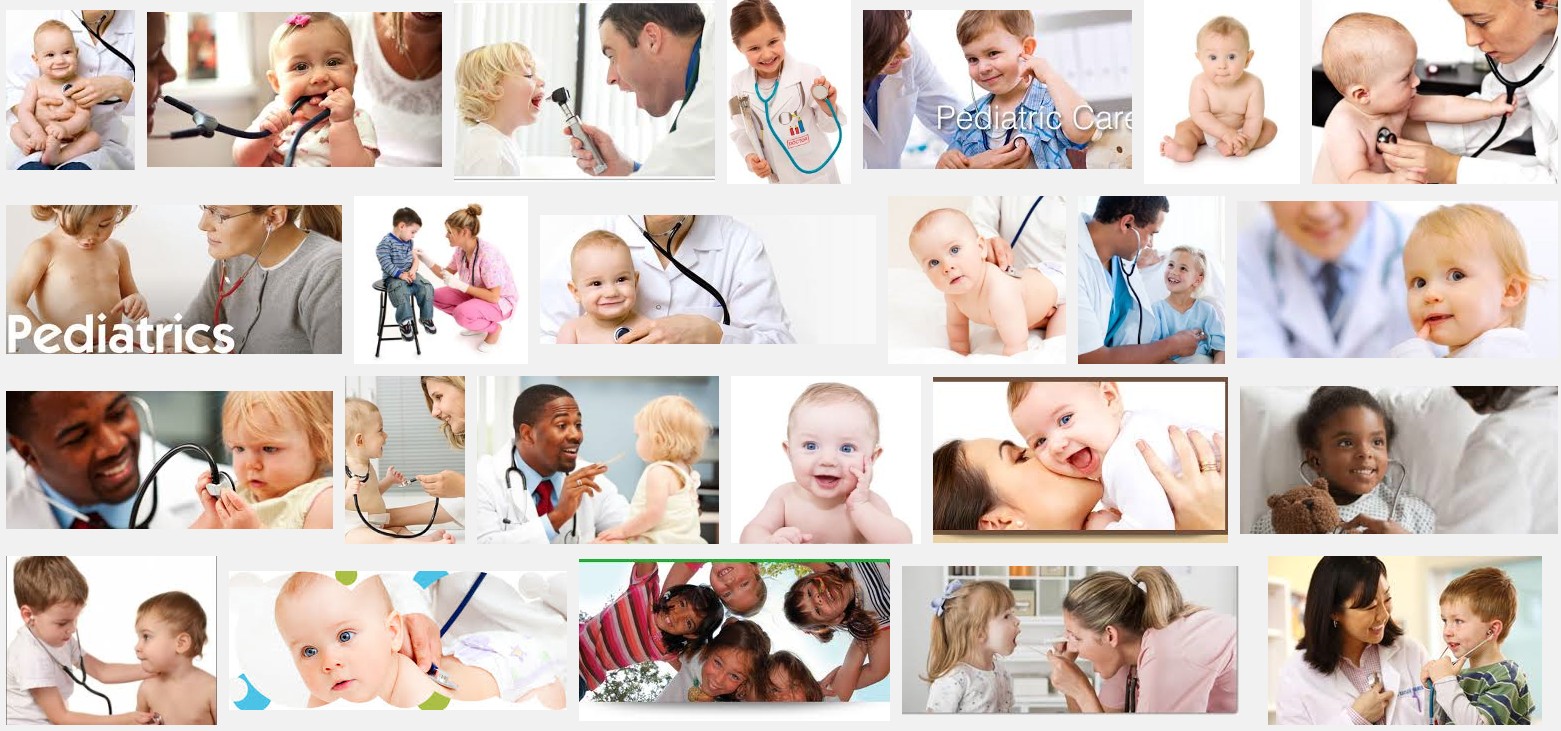 Charakteristika a specifika oboru:
 … co je pediatrie ?

Proč jsem si daný obor vybral / Jak jsem se k danému oboru dostal / Proč mě daný obor naplňuje: 
… proč být pediatrem?

Nezbytné vlastnosti lékaře pracujícího v tomto oboru 
O tomto oboru bych vůbec neměl uvažovat, pokud…
Největší úskalí oboru … ?

Jak se stát pediatrem?
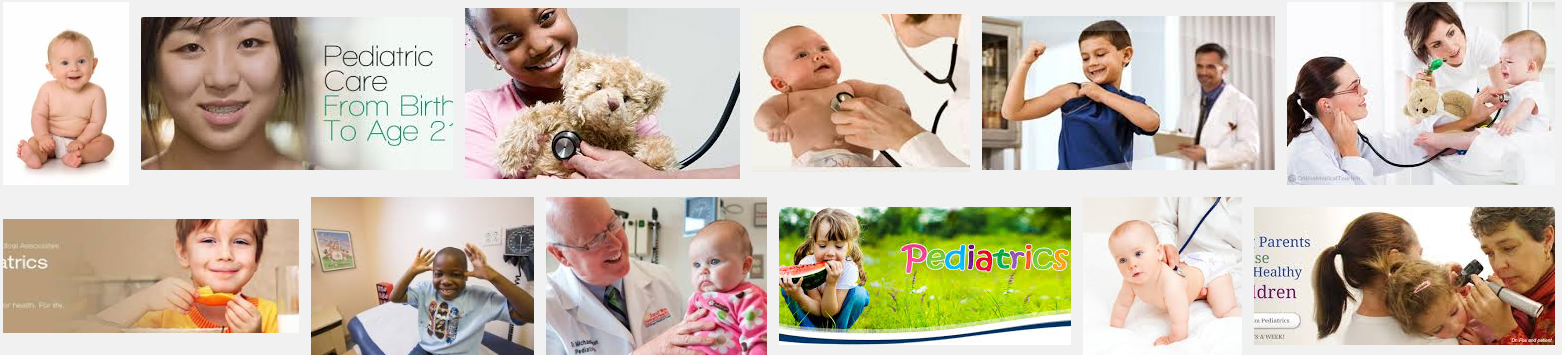 Co je pediatrie ?
παῖς (pais=dítě) + ιατρός (iatros=lékař)
  
  obor vnitřního lékařství zabývající se 
  péčí o zdraví ve věkové skupině
  novorozenci  -  adolescenti  tj. v ČR 
  ve věku 0. – 1. den 19. roku (jinde 14, 15,18)
Základní paradigma oboru:
Dítě není zmenšený dospělý (homunculus).
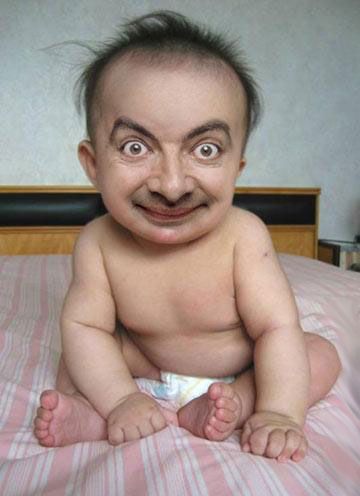 Proč není zmenšený dospělý ?
Proč není zmenšený dospělý ?
Vyvíjí se, roste, mění své proporce:
 * tělesné (fyziologické i patofyziologické)
 * duševní
 * sociální
Proč není zmenšený dospělý ?
Vyvíjí se, roste, mění své proporce:
 * tělesné (fyziologické i patofyziologické)
 * duševní
 * sociální
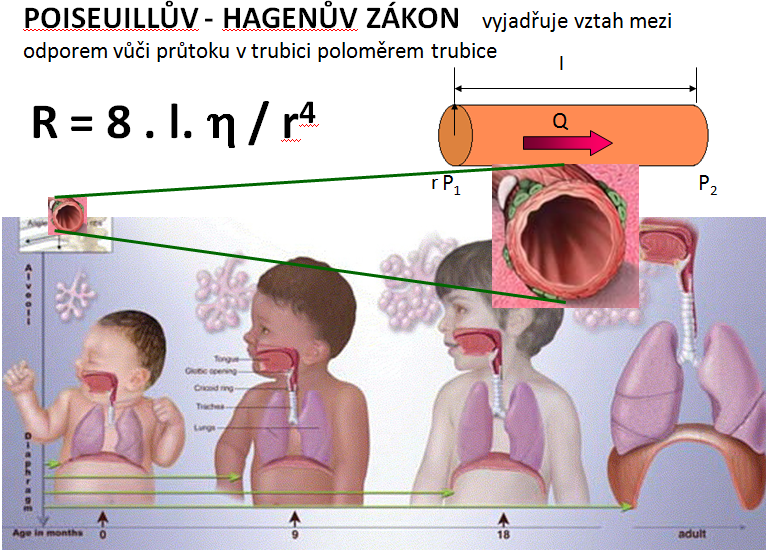 Proč není zmenšený dospělý ?
Vyvíjí se, roste, mění své proporce:
 * tělesné (fyziologické i patofyziologické)
 * duševní
 * sociální
Spektrum chorob je jiné:
 * více vrozených vývojových vad a  
   dědičných chorob
 * kratší expozice zevním vlivům
Proč není zmenšený dospělý ?
Vyvíjí se, roste, mění své proporce:
 * tělesné (fyziologické i patofyziologické)
 * duševní
 * sociální
Spektrum chorob je jiné:
 * více vrozených vývojových vad a  
   dědičných chorob
 * kratší expozice zevním vlivům
Zásadnější význam prevence:
 * primární – očkování
 * sekundární – novorozenecký screening
Vznik samostatného oboru:
Hippokrates, nalezince v 18.století
1842 Med.dr. E.Kratzmann: Dětská nemocnice u sv. Lazara
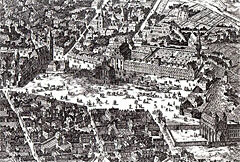 GOSH v Londýně: 1852
Obor na UK: 1854 prof.  B.Neureutter 
                                                                (334)
Proč být pediatrem ?
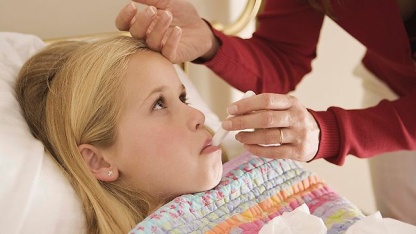 Diagnóza ???
Proč být pediatrem ?
Anamneza
Fyzikální vyš
Laboratorní vyš
Zobrazovací vyš
+ Znalosti
+ Zkušenost
+ Etika
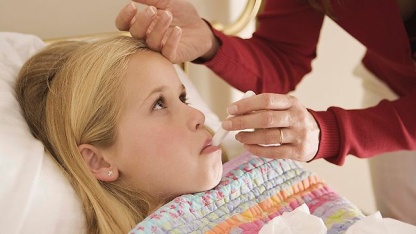 Diagnóza ???
Proč být pediatrem ?
Anamneza
Fyzikální vyš
Laboratorní vyš
Zobrazovací vyš
+ Znalosti
+ Zkušenost
+ Etika
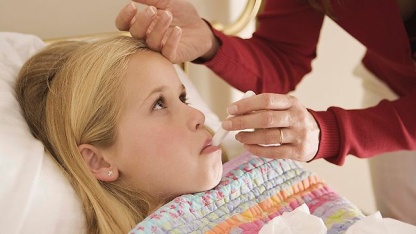 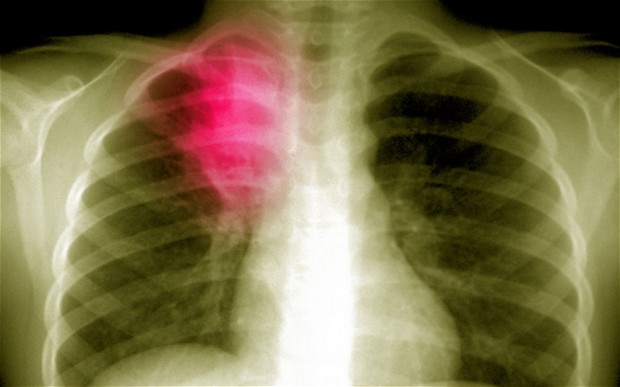 Pneumonie
Proč být pediatrem ?
Anamneza
Fyzikální vyš
Laboratorní vyš
Zobrazovací vyš
+ Znalosti
+ Zkušenost
+ Etika
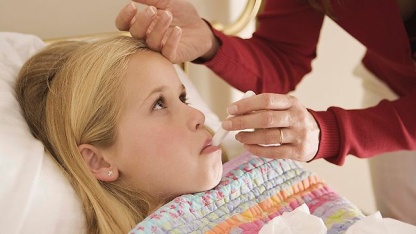 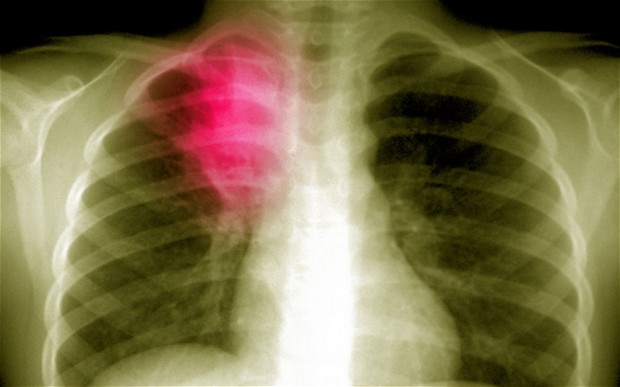 Pneumonie
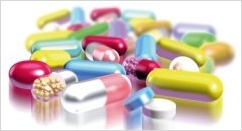 Léčba
Proč být pediatrem ?
Anamneza
Fyzikální vyš
Laboratorní vyš
Zobrazovací vyš
+ Znalosti
+ Zkušenost
+ Etika
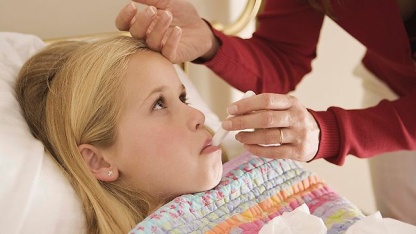 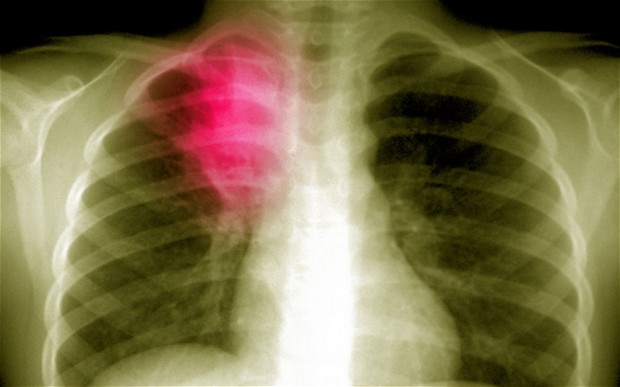 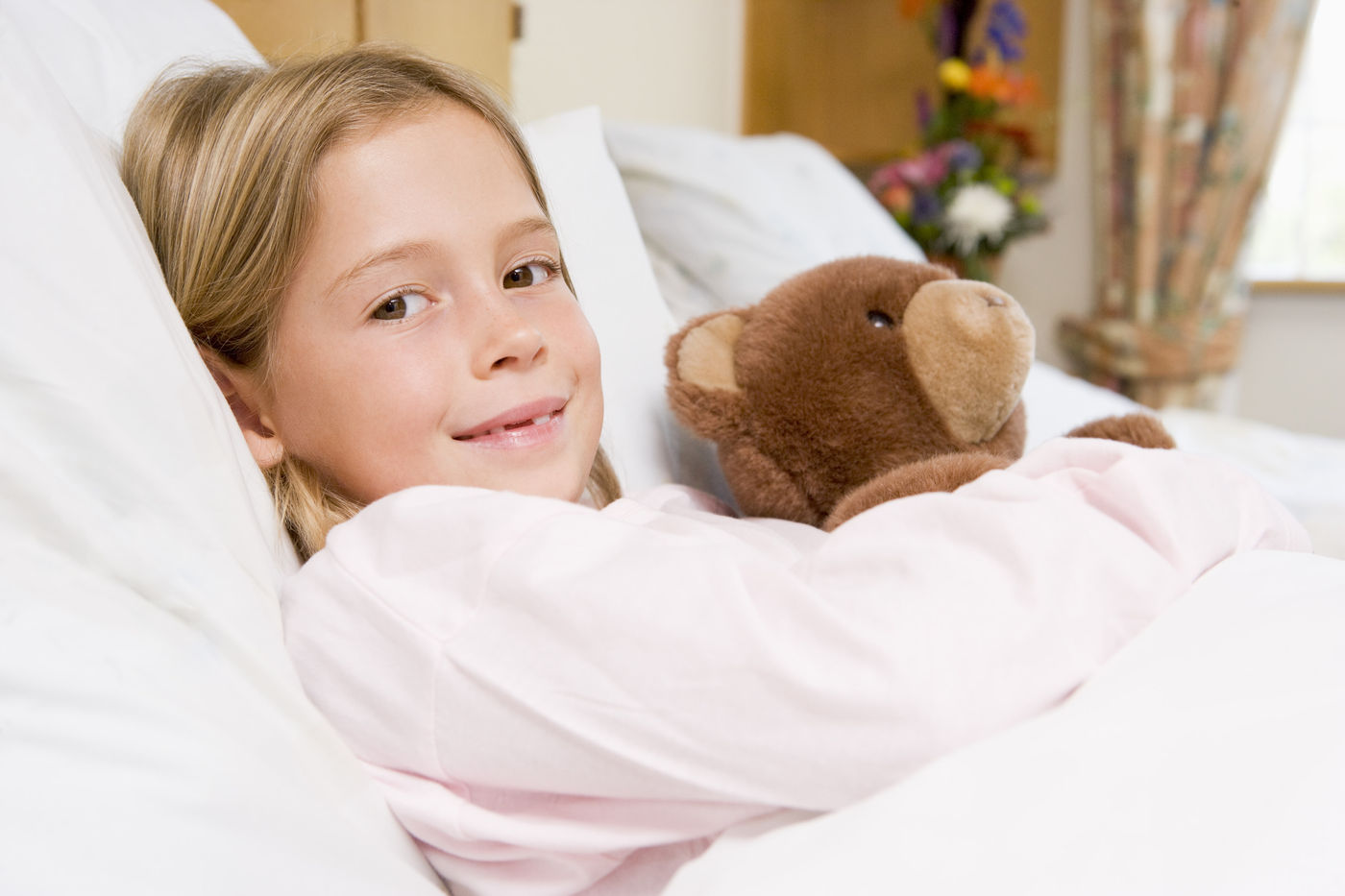 Pneumonie
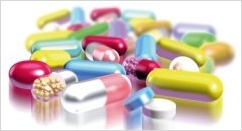 Úzdrava
Léčba
Satisfakce !
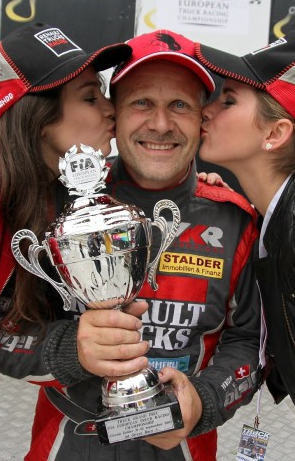 Anamneza
Fyzikální vyš
Laboratorní vyš
Zobrazovací vyš
+ Znalosti
+ Zkušenost
+ Etika
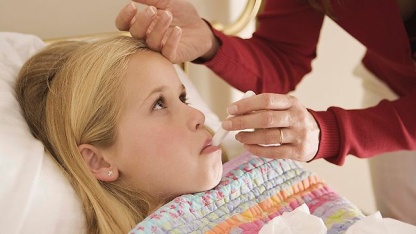 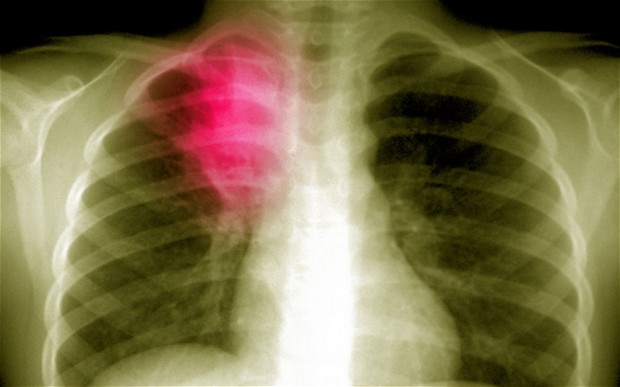 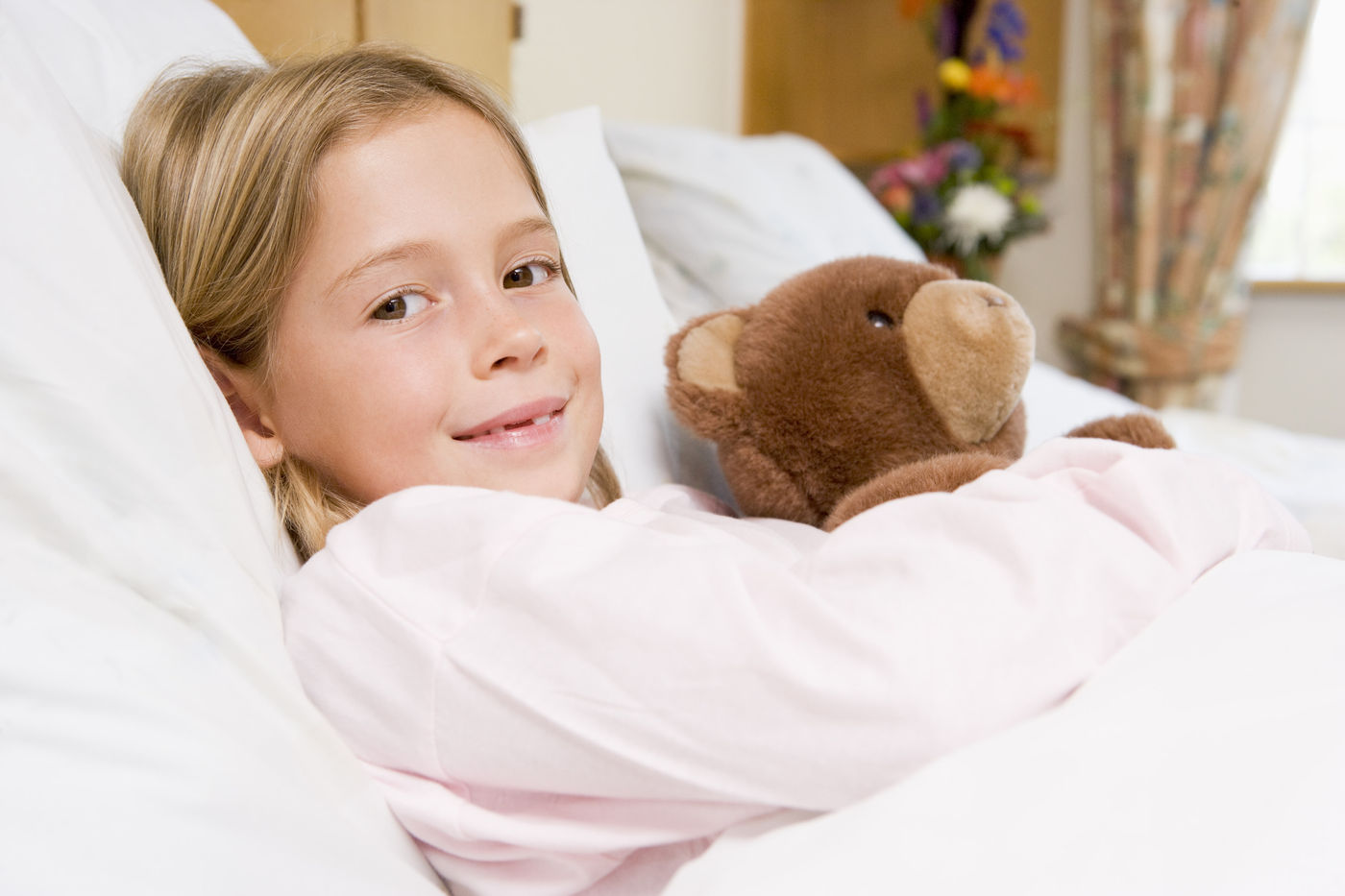 Pneumonie
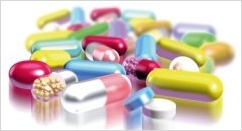 Úzdrava
Léčba
Jak se stát pediatrem ?
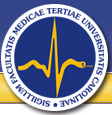 Pregraduální studium:
4.roč: Pediatrie, gynekologie a porodnictví
                                             20/114/Z+Zk
5.roč: Dětské lékařství I     -/56/Z
6.roč: Dětské lékařství II     -/120/Z+část SRZK
Jak se stát pediatrem ?
Postgraduální studium:
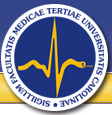 VP Dětské lékařství 5 let, LF 
      24 měs kmen + 36 měs sp. výcvik
       akreditovaná pracoviště I. a II. typu. Atestace.
VP Praktické lékařství pro děti a dorost 
      4 roky, IPVZ 
      24 měs kmen + 24 měs sp. výcvik 
      (32 měs na akreditovaném lůžkovém    
      pracovišti formou rezidentury). Atestace.
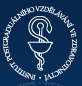 Jak se stát pediatrem ?
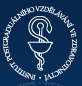 Nástavbové obory/cert.kurzy, IPVZ:
Neonatologie 2 roky; Dorostové lékařství 2 roky
Dětská a dorostová psychiatrie 4 roky; Dětská dermatovenerologie 3 roky; gastroenterologie a hepatologie 3 roky; nefrologie 2 roky; neurologie 3 roky; hematologie a onkologie 2 roky; ORL 3 roky; pneumologie 2 roky; radiologie 4 roky; revmatologie 2 roky; intenzivní medicína 2 roky; klinická farmakologie 2 roky; klinická osteologie 1 rok; tělovýchovné lékařství 1 rok; urgentní medicína 2 roky
Jak se stát pediatrem ?
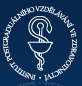 Základní obory po 24 měs kmeni, IPVZ:
Alergologie a klinická imunologie 3 roky
Diabetologie a endokrinologie 3 roky
Hematologie a transfuzní lékařství 2,5 roku
Infekční lékařství 2 roky
Klinická biochemie 3 roky
Lékařská genetika 2 roky
Rehabilitační a fyzikální medicína 3 roky
Ph.D.
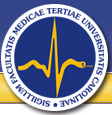 Obory doktorandského studia:
Fyziologie a patofyziologie člověka 4 roky
Molekulární a buněčná biologie, genetika a    
                        virologie 4 roky 
Imunologie 4 roky
Preventivní medicína 4 roky
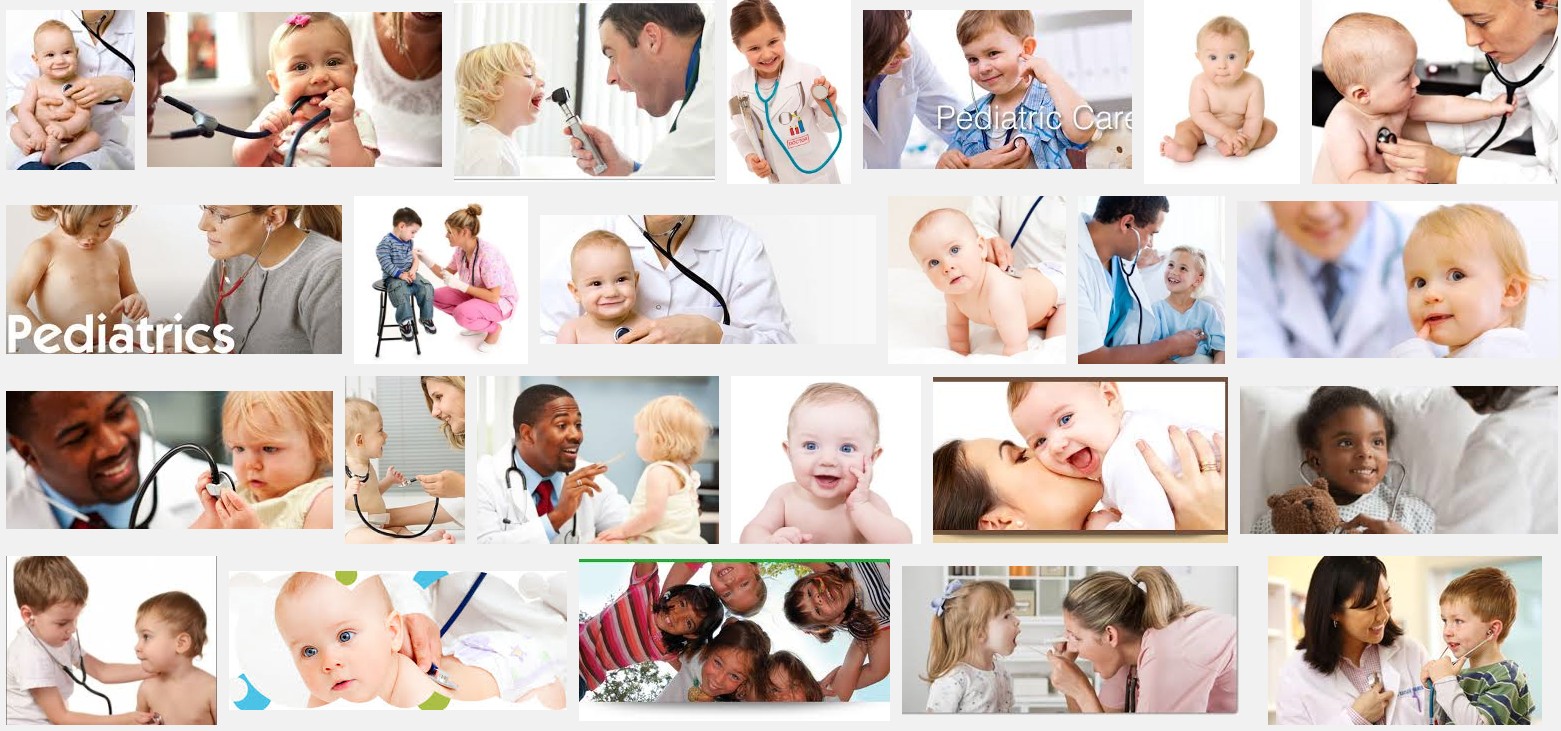 Rozhodnutí je na vás
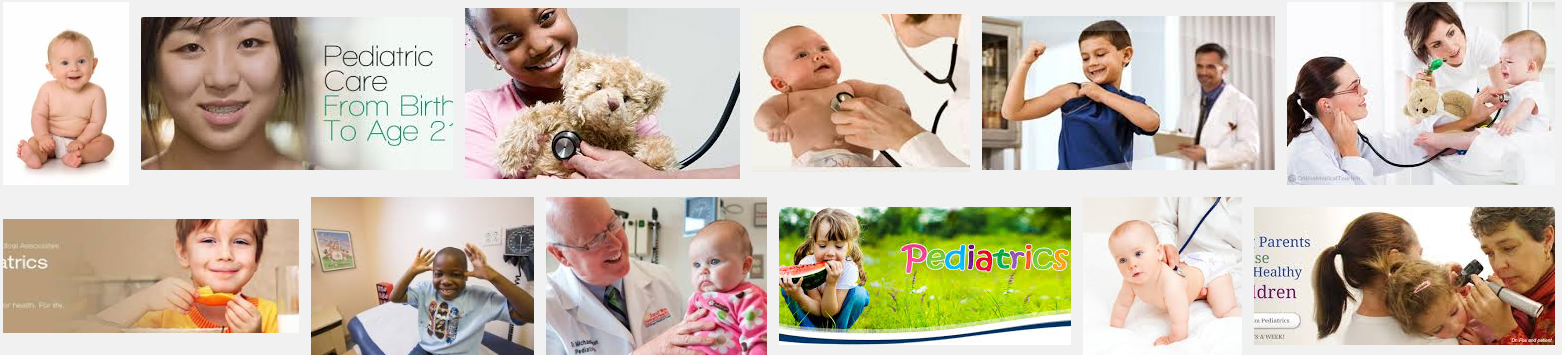